MARI-4107
Communications & Conflict Management
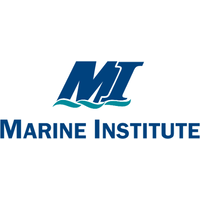 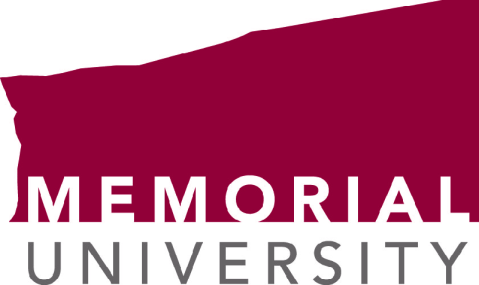 Case study two
The Case of Temperament Talent by:
Laurence R. Rothstein
MARI-4107
Communications & Conflict Management
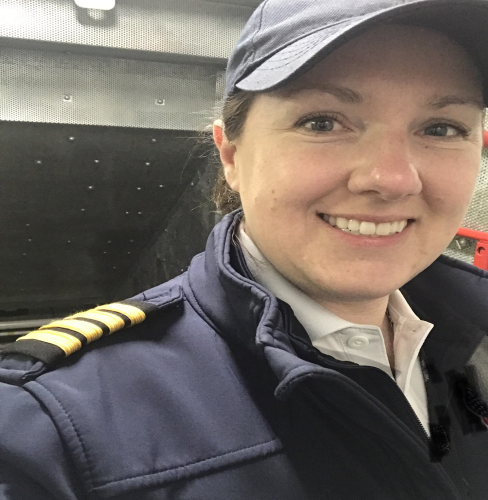 Laura
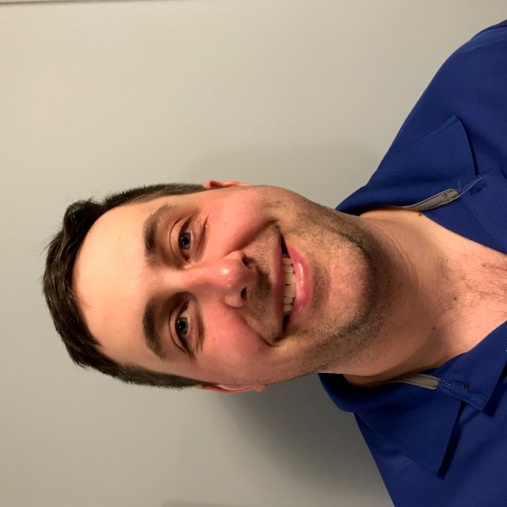 The Group
Timothy
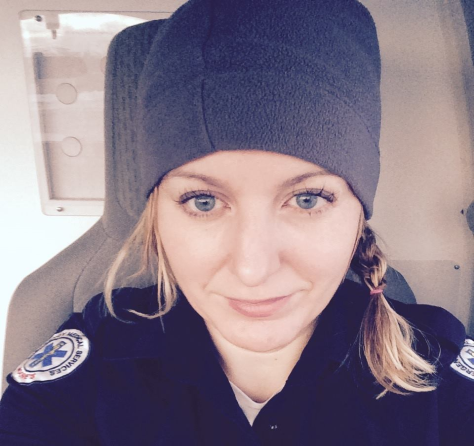 Susan
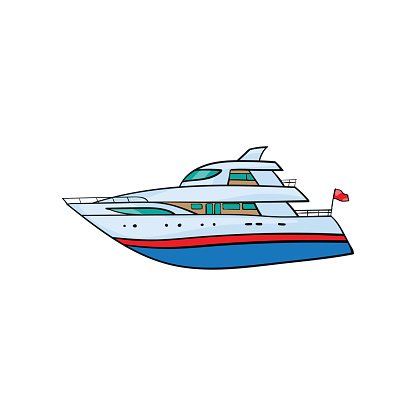 MARI-4107
Communications & Conflict Management
Outline
Tidewater Corporation
1.Background:
2.Problem Statement:
3. Analysis and Alternatives:
4.Recommendations:
Manufacturer of luxury power boats
The Case of Temperament Talent
[Speaker Notes: the manufacturer of luxury power boats]
MARI-4107
Communications & Conflict Management
Background-con’t
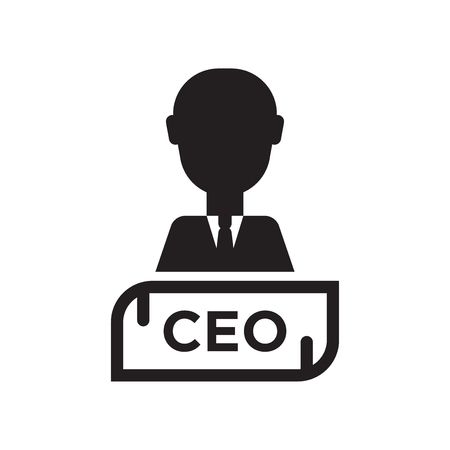 Bob Salinger,  the CEO of Tidewater Corporation
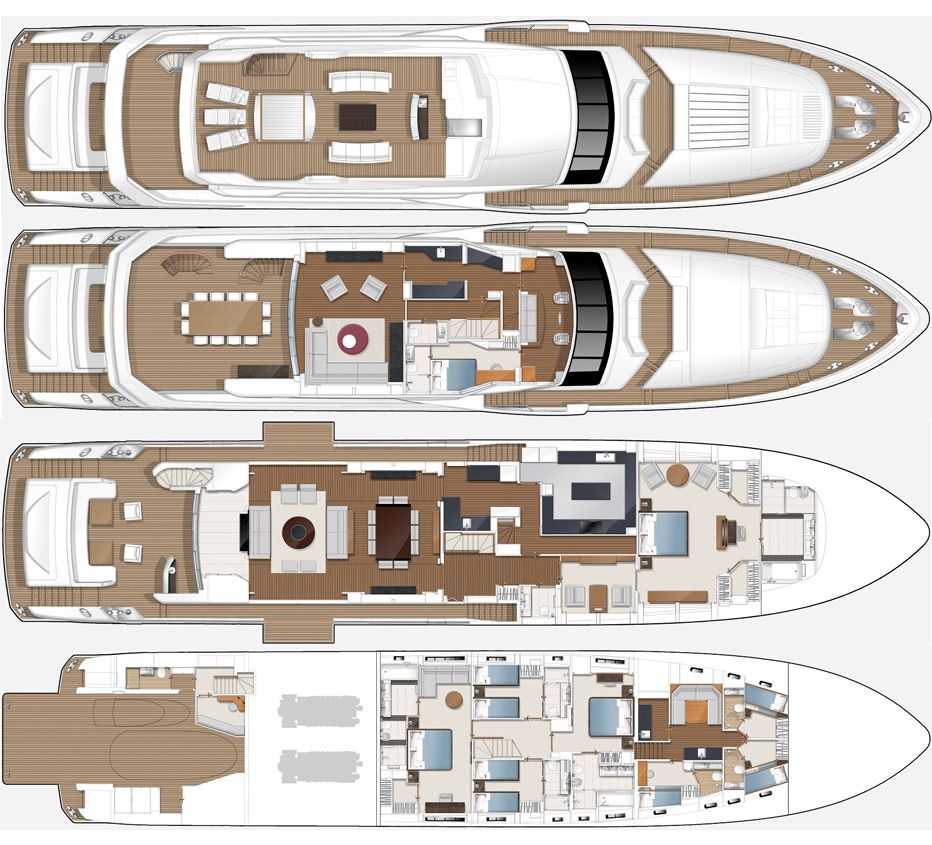 Ken Vaughn is the head of the Design Department of Tidewater
The Case of Temperament Talent
MARI-4107
Communications & Conflict Management
Background-con’t
Ken is very talented at his job of which Bob values and appreciates.
Over time, Ken gained a reputation as being the best and brightest individuals in his field among his peers.
Bob and Ken developed a strong friendship and professional working relationship, that was founded on mutual respect and weekend rounds of golf.
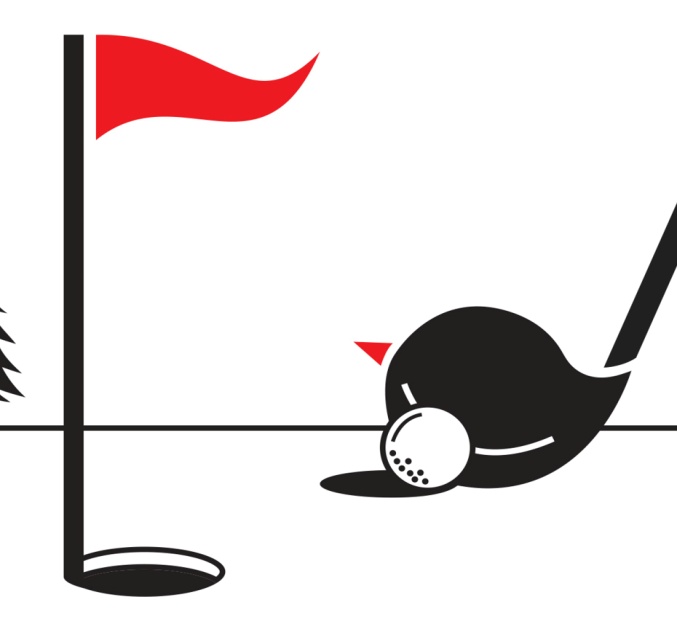 The Case of Temperament Talent
[Speaker Notes: f]
Perceptions of Ken have changed as he is displaying toxic behaviors at work:
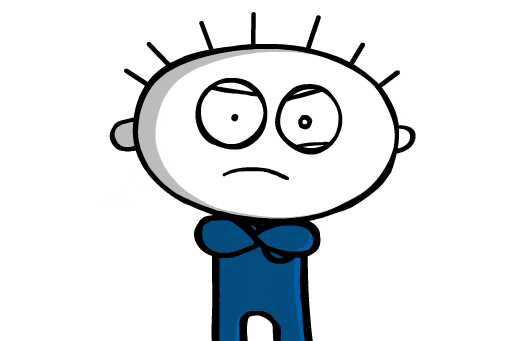 The Case of Temperament Talent
MARI-4107
Communications & Conflict Management
Background-con’t
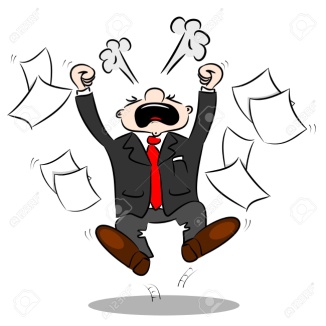 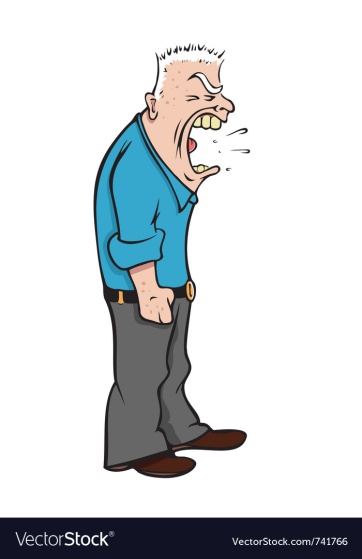 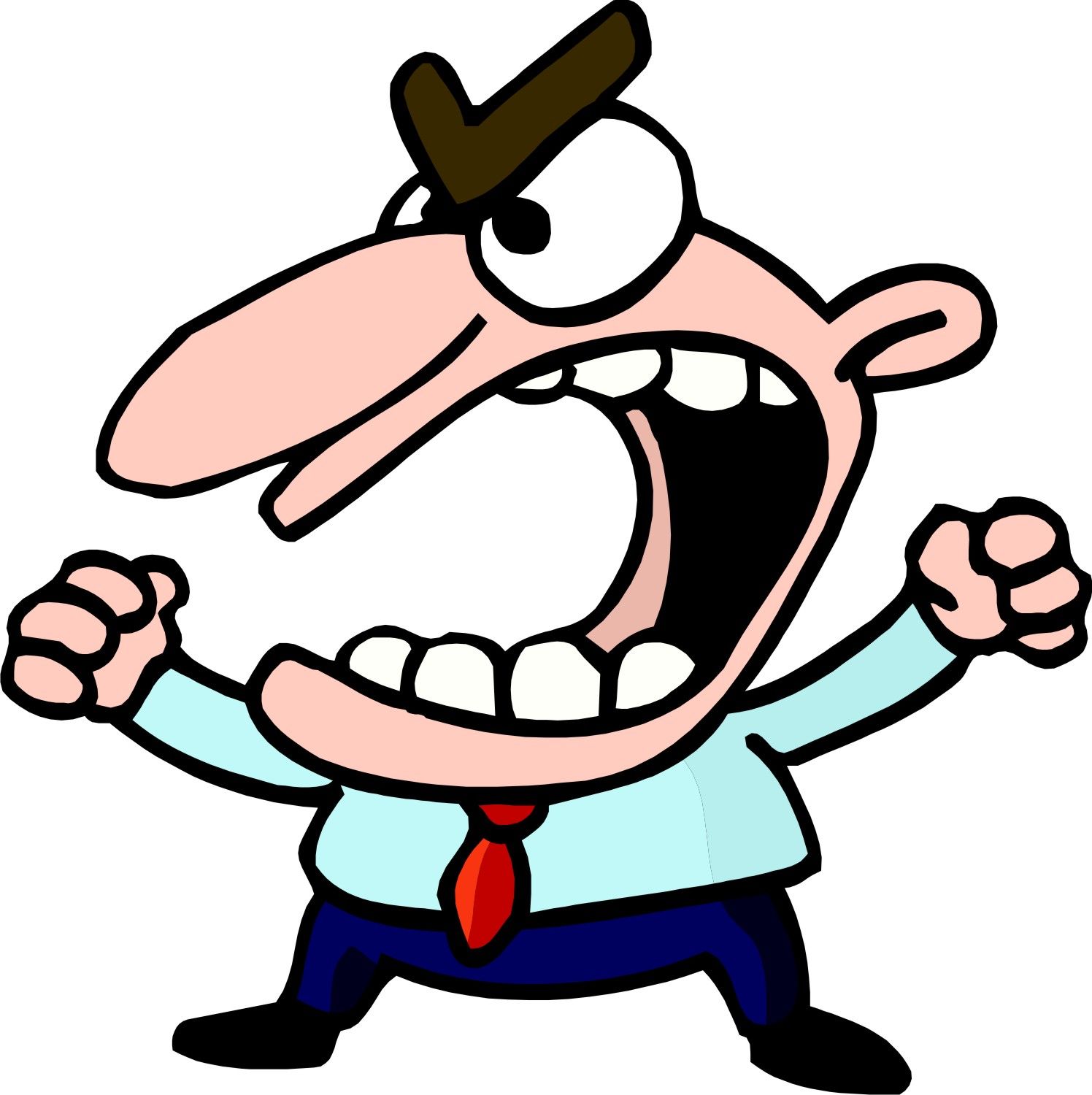 The Case of Temperament Talent
MARI-4107
Communications & Conflict Management
Background-con’t
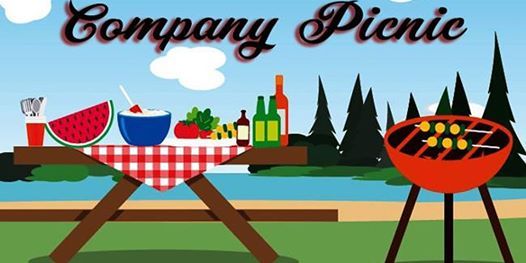 The Case of Temperament Talent
[Speaker Notes: For example,  at a company picnic he became intoxicated and proceeded to insult members of the sales staff.]
MARI-4107
Communications & Conflict Management
Background-con’t
The mood swings were also witnessed by Ken’s wife at home

Recently he suddenly disappeared  mid work week for a couple of days, telling no one including his wife.
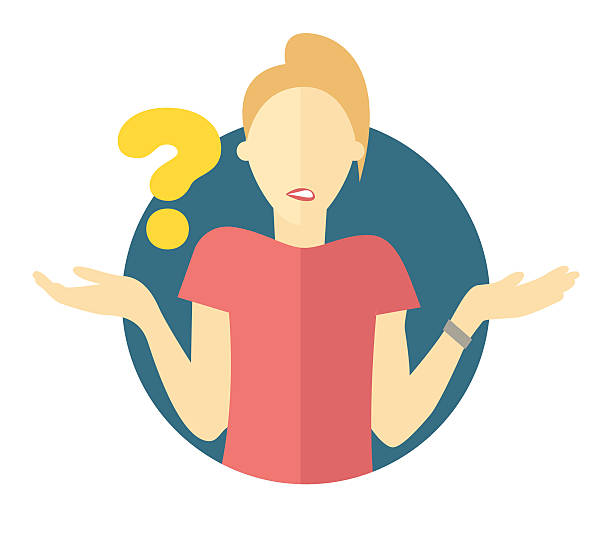 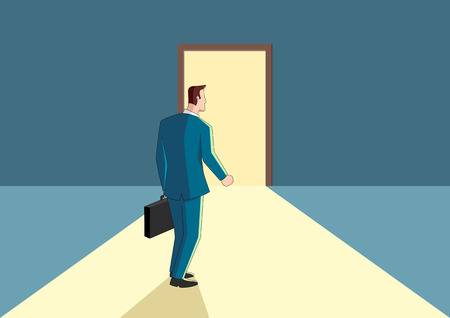 The Case of Temperament Talent
[Speaker Notes: She reached out to Bob to seek a possible explanation to her husband's changing behavior.]
MARI-4107
Communications & Conflict Management
Background-con’t
It was at this point where Bob knew he had to take action and  initially intervened. 
Harold Bass,  head of the Human Resources Department,  stepped in to assist in the situation, suggesting the company's EAP.
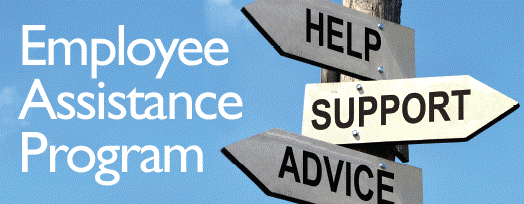 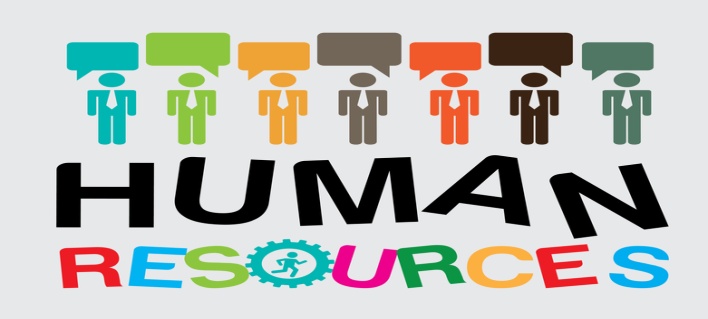 The Case of Temperament Talent
[Speaker Notes: Ken did not welcome the suggestions to seek therapeutic as he viewed it as an attack on his confidence and dignity.]
MARI-4107
Communications & Conflict Management
Background-con’t
Ken did see a therapist, after being pressured by Bob to pursue it. 
During therapy -it was revealed that Ken was experiencing difficulty dealing with the stress that was involved in his job 


He was also showing signs of a mid-life crisis
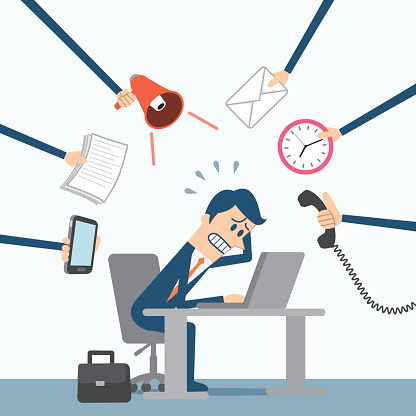 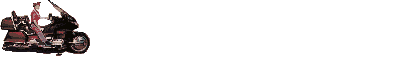 The Case of Temperament Talent
[Speaker Notes: -by wearing his motorcycle attire  and riding his Harley Davison]
MARI-4107
Communications & Conflict Management
Background-con’t
RECONSTRUCTION  IS HAPPENING-Led by Morris Redstone
- Move Tidewater into the 21st century 
-Competitive with rival companies
-Maintain market value





He was also showing signs of a mid-life crisis by wearing his motorcycle attire  and riding his Harley Davison
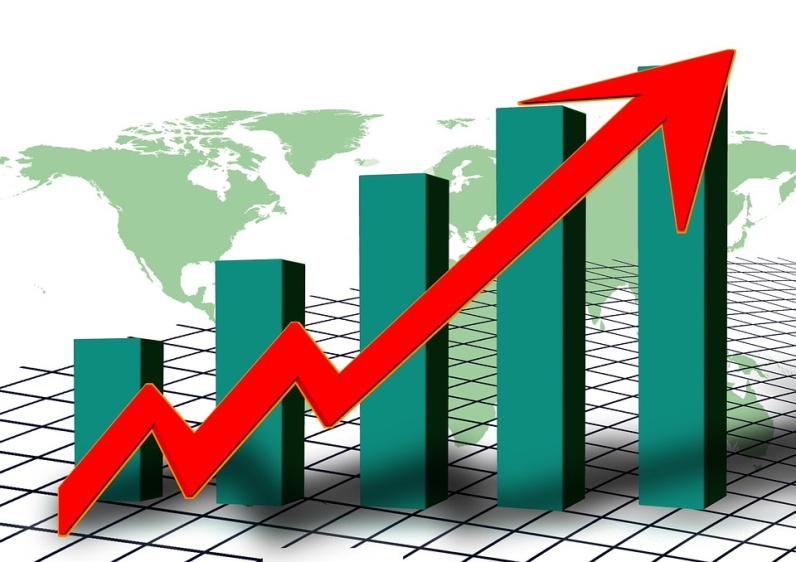 The Case of Temperament Talent
[Speaker Notes: Therefore company reorganization, personnel changes, and abandoning traditional construction methods are occurring.]
MARI-4107
Communications & Conflict Management
Background-con’t
Ken felt that reconstructing was  going to weaken his creative and innovative contributions and talents, of which he was so fondly admired for.  

 He did not have good relations with Redstone because of this and this tension was becoming progressively worst as weekly restructuring meetings took place.
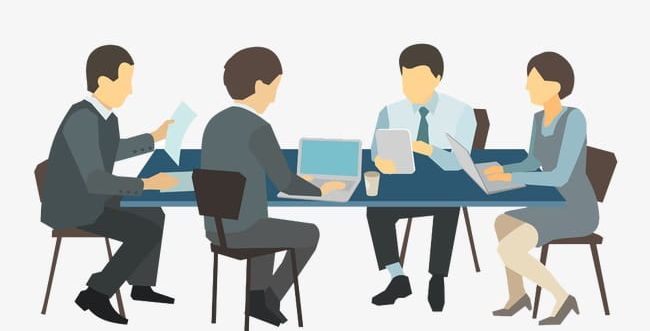 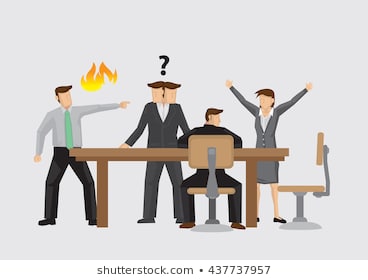 The Case of Temperament Talent
MARI-4107
Communications & Conflict Management
Background-con’t
In fact, during the  previous weekly restructuring meeting between Ken and Morris

 Ken  reacted in a very destructive manner by throwing a chair at the computer, and pushing items off a bookshelf.  This has been the worst demonstration and most concerning  of Ken's spiraling behavior
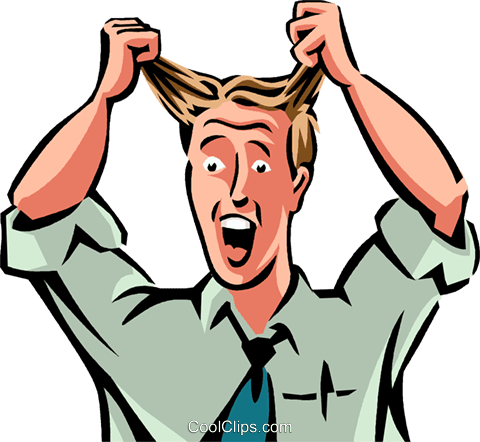 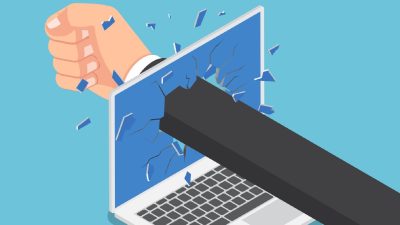 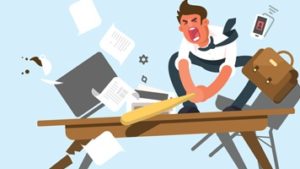 The Case of Temperament Talent
MARI-4107
Communications & Conflict Management
Background-con’t
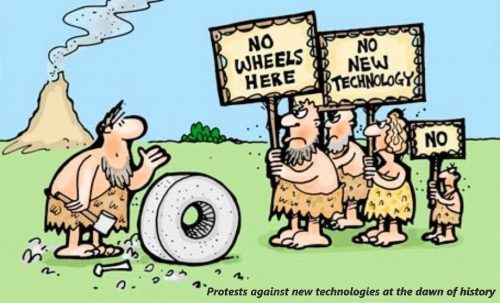 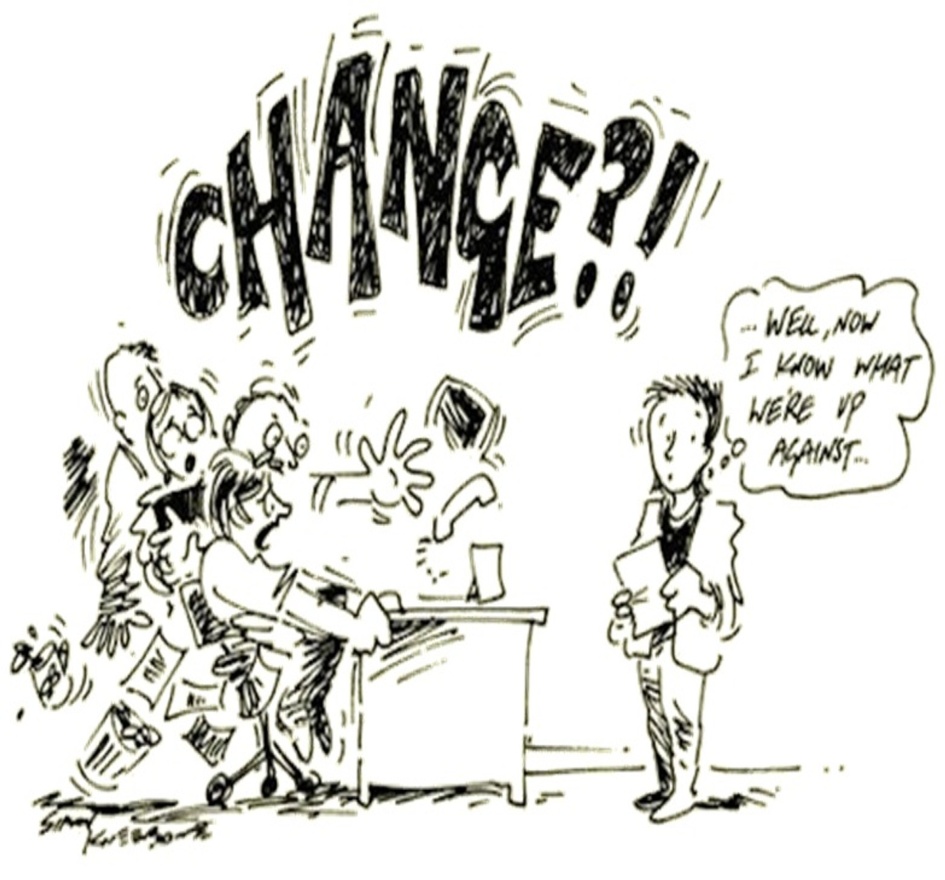 The company is undergoing reorganization and Ken Vaughn is resisting this change as his behaviors have clearly confirmed this.
The Case of Temperament Talent
MARI-4107
Communications & Conflict Management
Outline
1.Background:
2.Problem Statement:
3. Analysis and Alternatives:
4.Recommendations:
The Case of Temperament Talent
Problem Statement
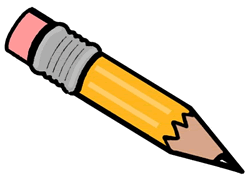 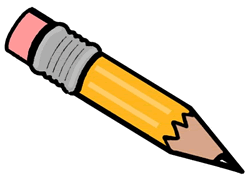 The company has to decide how to intervene with this destructive behavior as it is slowing the reorganization process and creating a very stressful work environment which is clearly getting worse. 

Bob has a very big decision to make determining whether Ken is too valuable to let go, or too volatile to keep within the best interests of the company restructuring plans moving forward.
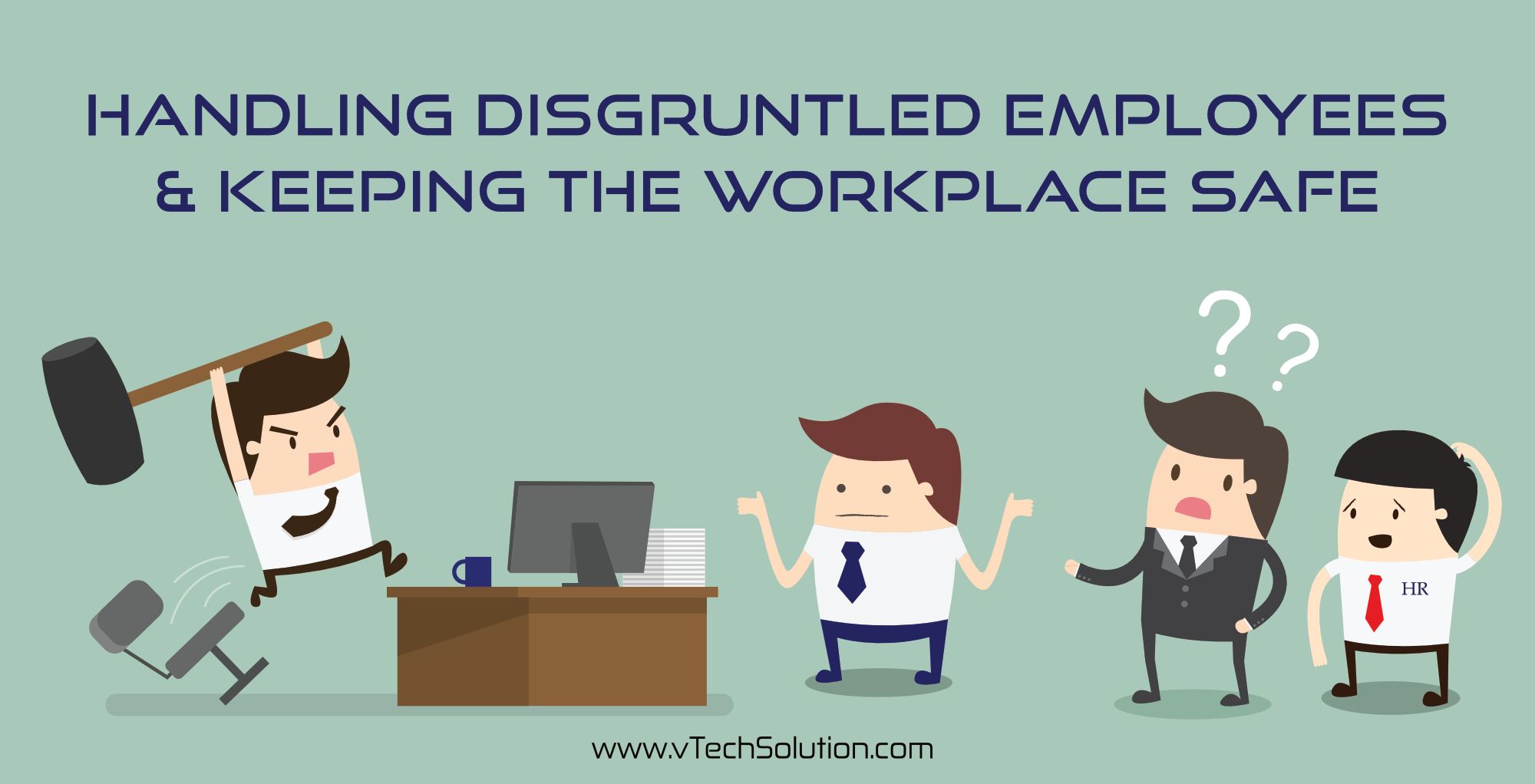 .
[Speaker Notes: Morris has exhausted all avenues to deal with the situation and Harold's therapeutic suggestions appear not to be helping. 

This leaves Bob to make some impact and historically he has been the only person who can influence Ken.

It is very clear after the previous meeting between Ken and Morris, the situation has reached the point where conflict management is deemed necessary. 

Furthermore, as CEO of the company, he may be the only option and hope to deal with this escalated conflict.]
MARI-4107
Communications & Conflict Management
Outline
1.Background:
2.Problem Statement:
3. Analysis and Alternatives:
4.Recommendations:
The Case of Temperament Talent
MARI-4107
Communications & Conflict Management
Alternative 1: Supportive Confrontation-focus on change in the environment
Alternative 2: Integrative Negotiation-BATNA
Alternative 3: Ending the Relationship
The Case of Temperament Talent
MARI-4107
Communications & Conflict Management
Alternative 1:
Supportive Confrontation-focus on change in the environment
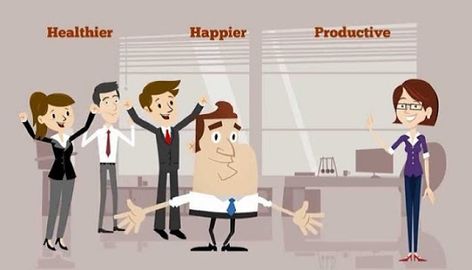 The Case of Temperament Talent
Alternative 1: Supportive Confrontation
If Ken's behavior is left unresolved, the conflict will escalate even more than it already has.  But there still is an opportunity to attempt conflict resolution through supportive confrontation.
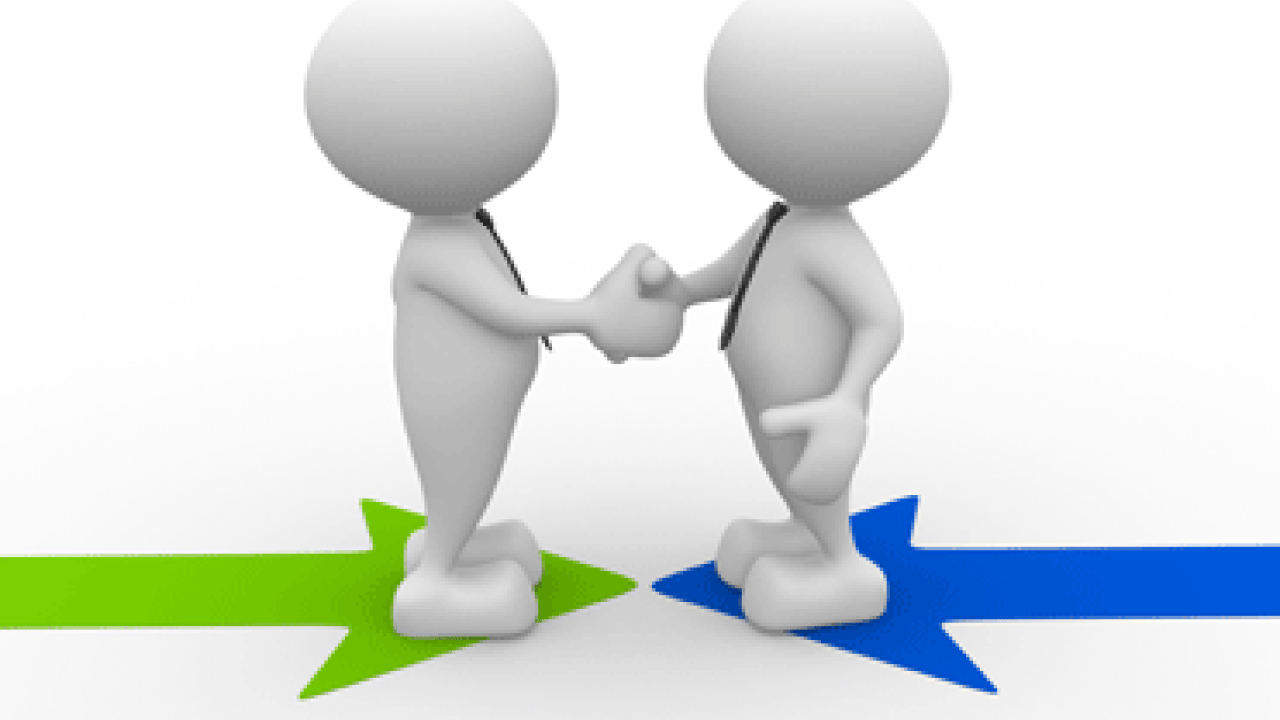 The Case of Temperament Talent
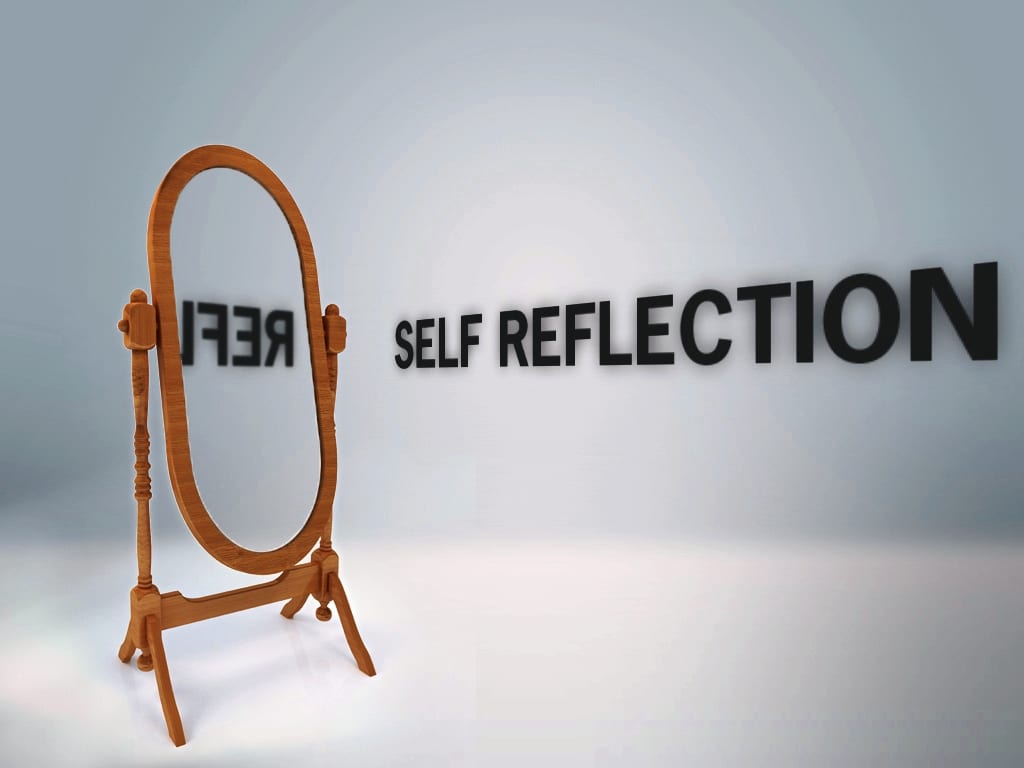 Alternative 1: Supportive Confrontation
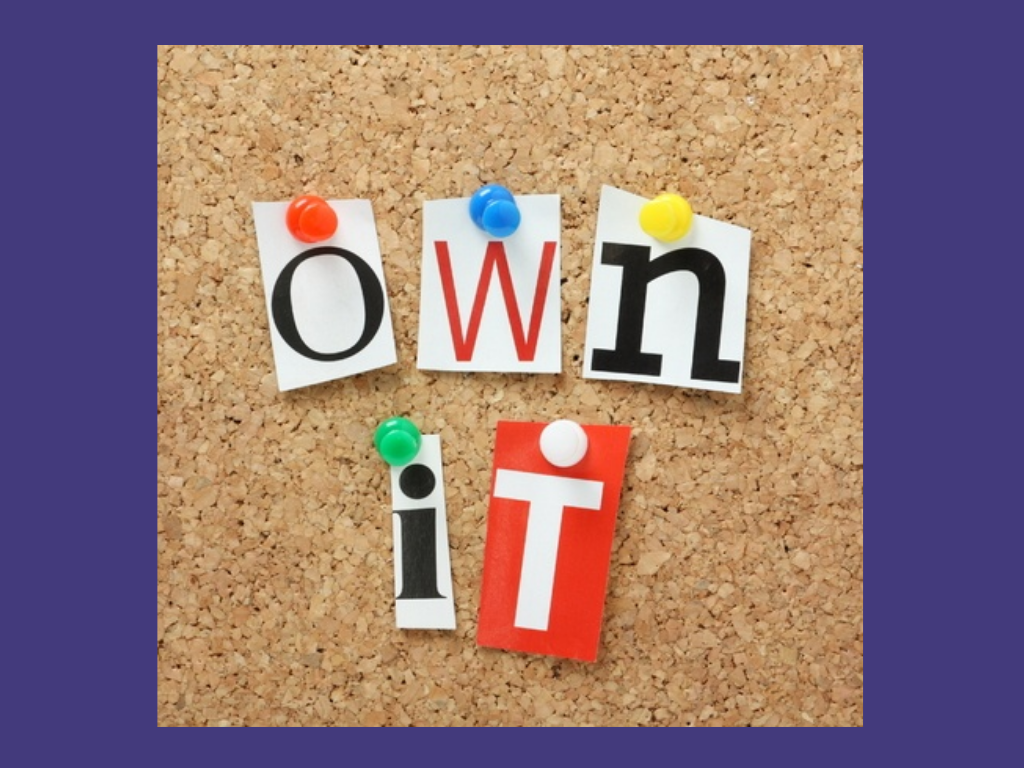 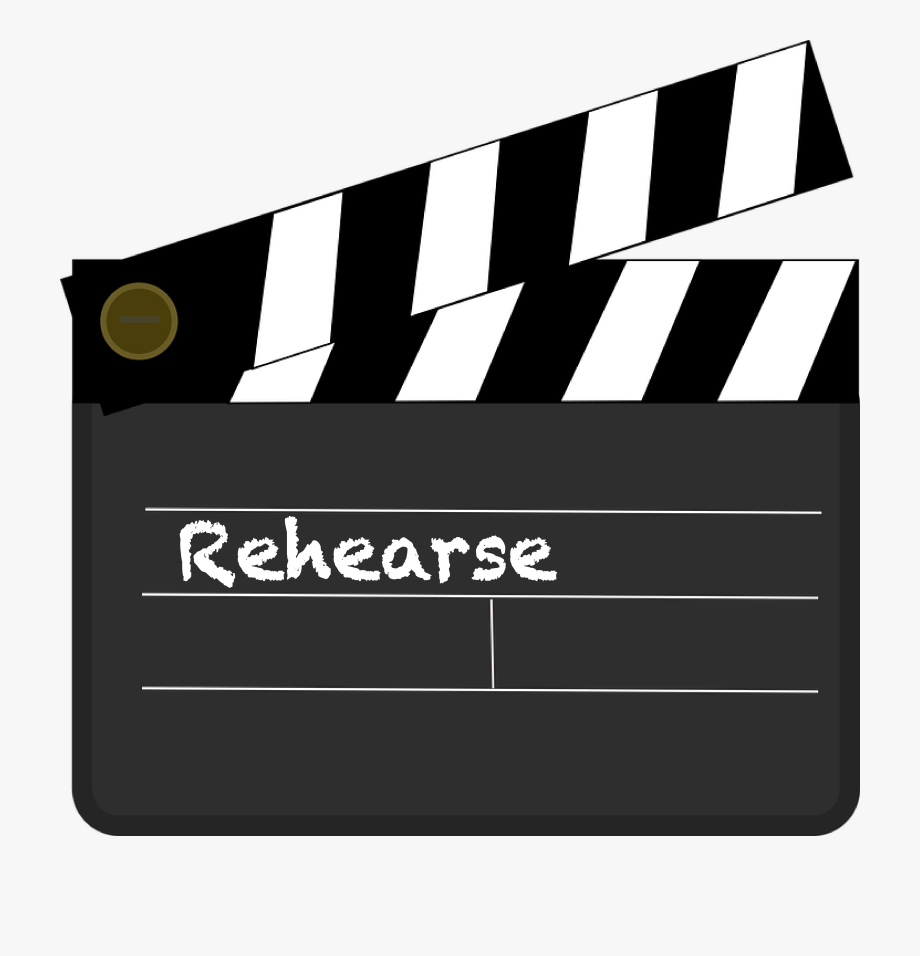 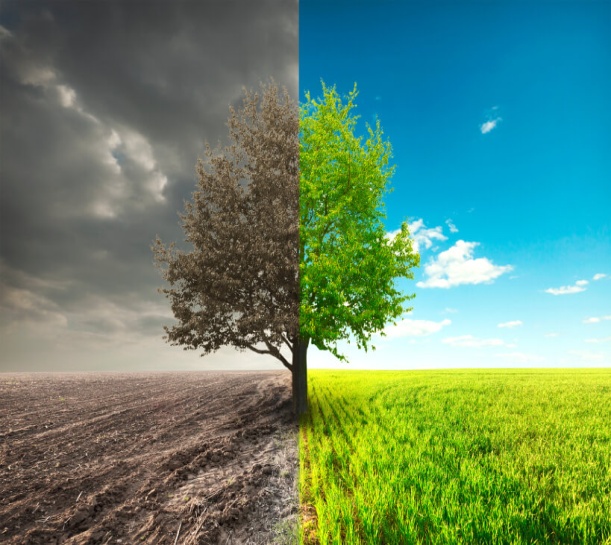 6 steps
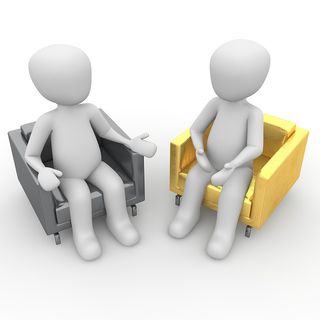 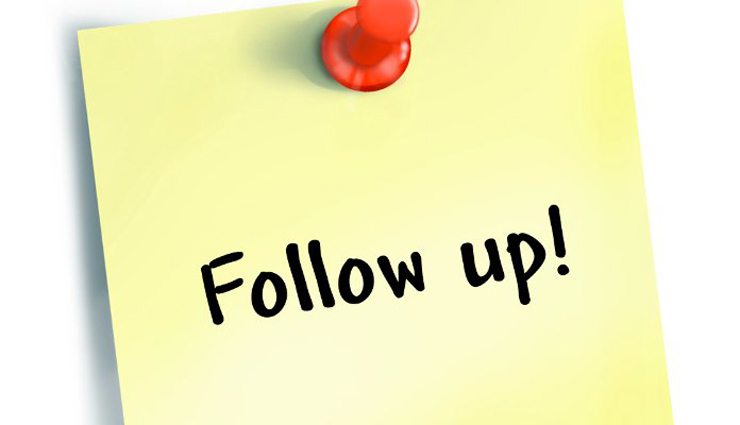 The Case of Temperament Talent
Alternative 1: Supportive Confrontation
There is no doubt that Bob has ownership of the situation/problem and needs to take some time to self -reflect.
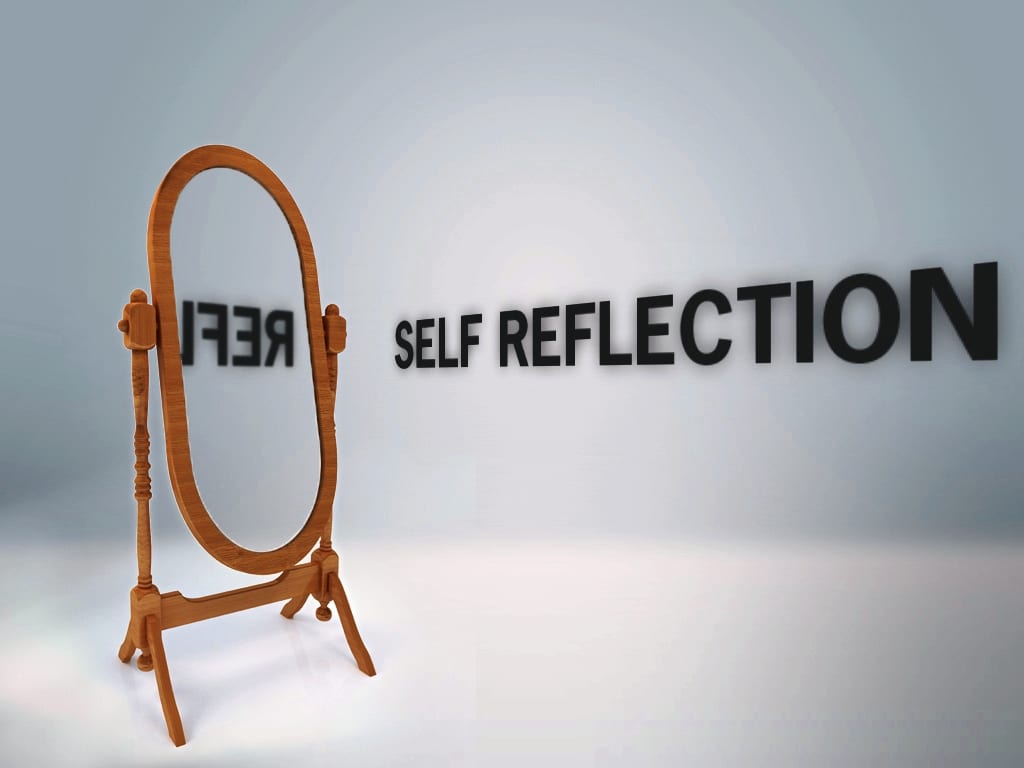 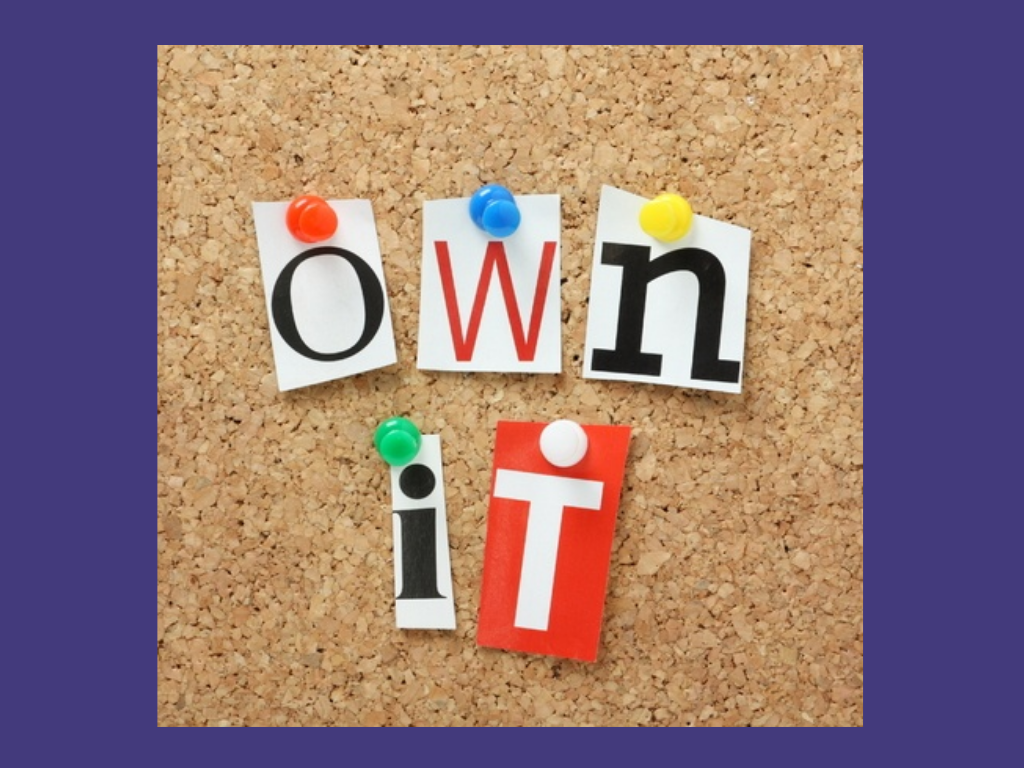 The Case of Temperament Talent
Alternative 1: Supportive Confrontation
At this point the work environment needs an overhaul since it has been so toxic recently. This is situation where efficiency is needed not quickness.  The reality is, this will not happen overnight and Bob may need to seek out resources to help create this type of environment.
Once he does this he will be able to reason more critically.  As soon as he develops this  mindset  Bob can move to the next step which is the three alternative rule, which are: 

Change your attitude
 Change your environment
 Confront the person about his or her behavior.
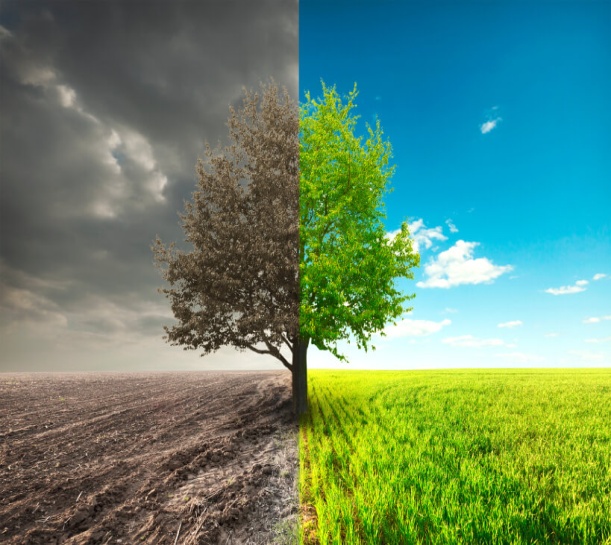 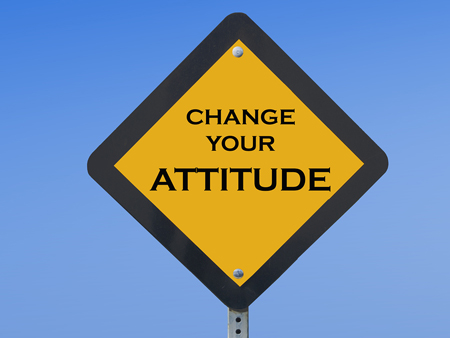 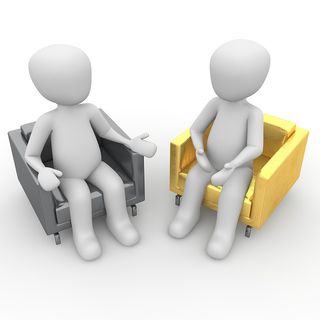 The Case of Temperament Talent
Alternative 1: Supportive Confrontation
Because emotions are very prominent in the case, Bob will need to rehearse for what he may face when he confronts Ken.   

He needs to have a plan to deal anger and other undesired emotions. Doing this will disable the power Ken has over Bob giving supportive confrontation a chance of success.
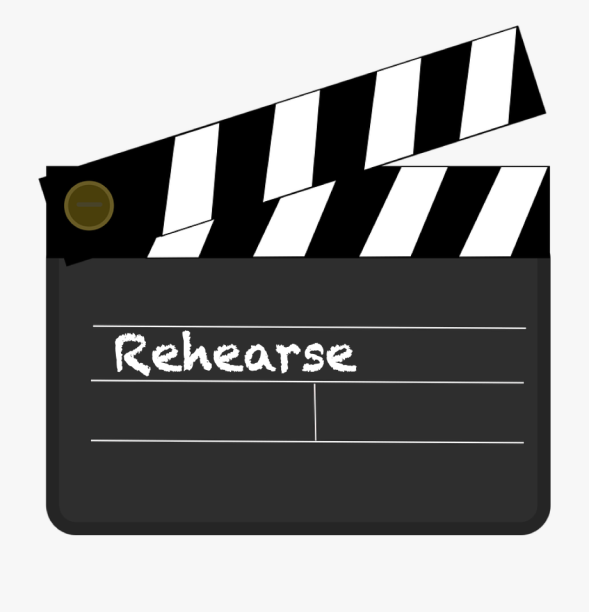 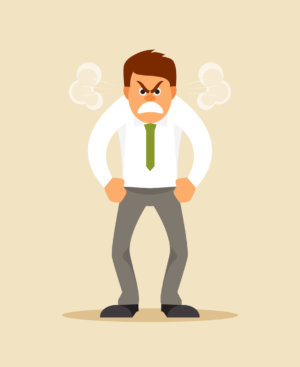 The Case of Temperament Talent
Alternative 1: Supportive Confrontation
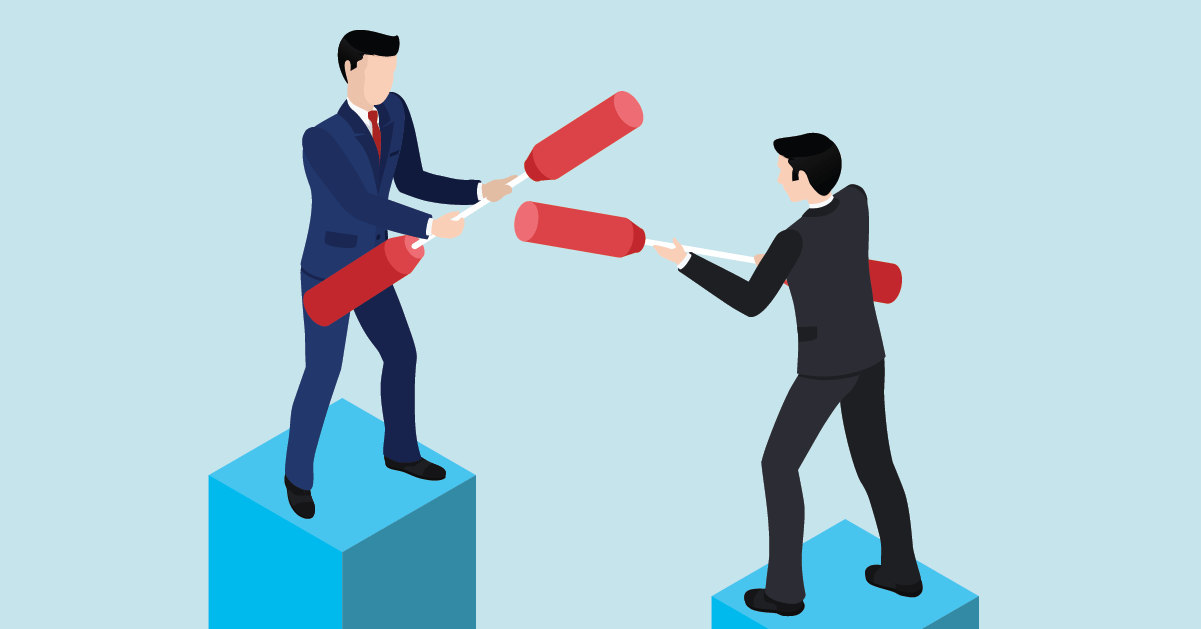 Now Bob is ready at his first attempt to confront Ken.   
First Ken needs to made aware of the impact his destructive behavior on the company's environment and preventing the reconstruction process from progressing. 

                 Bob will need to actively listen to Ken 


	Use "I" statements- fewer "you" statements
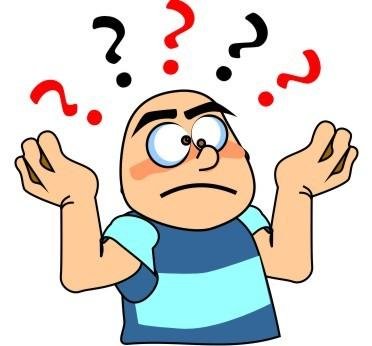 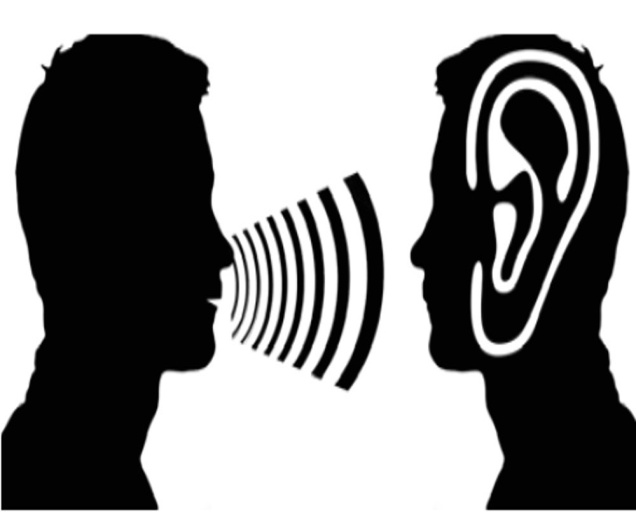 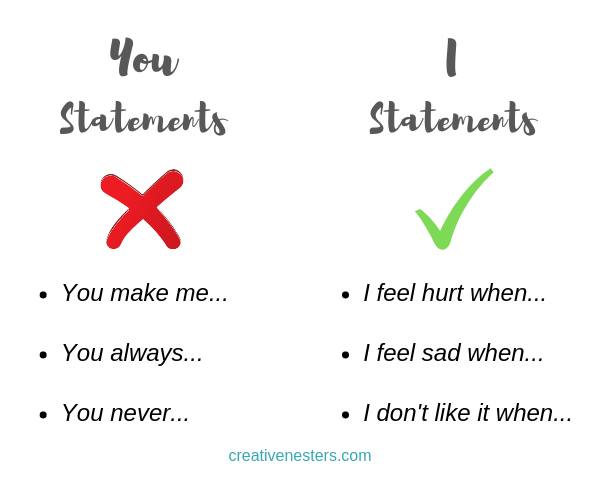 The Case of Temperament Talent
Alternative 1: Supportive Confrontation
This may take several attempts and will take time. If it works he will need to follow through to determine if solutions are working both short term and long term.
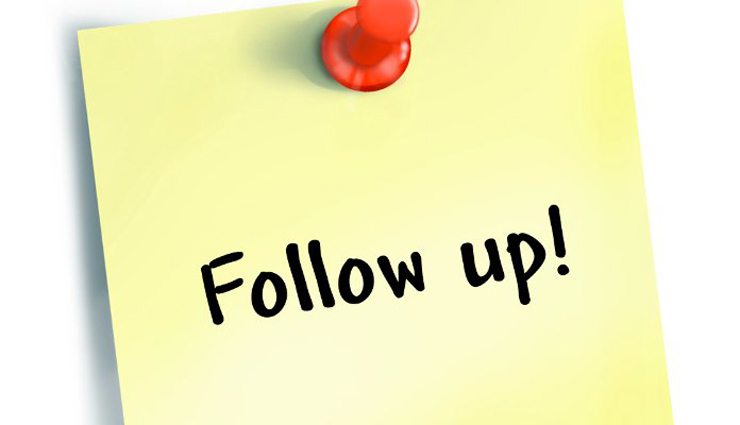 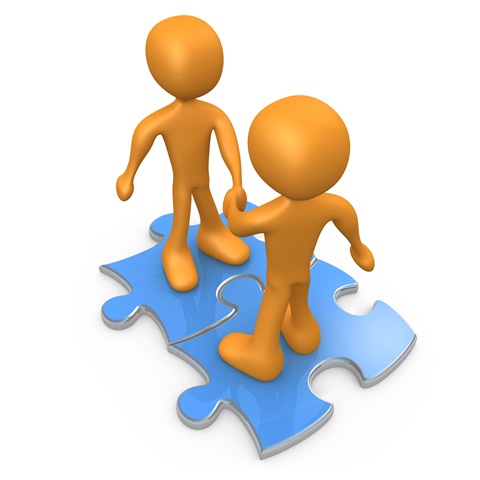 The Case of Temperament Talent
[Speaker Notes: Ken may need consistent encouragement if he changes his ways and allows the reconstruction to occur.]
MARI-4107
Communications & Conflict Management
Alternative 2: Integrative Negotiation-BATNA
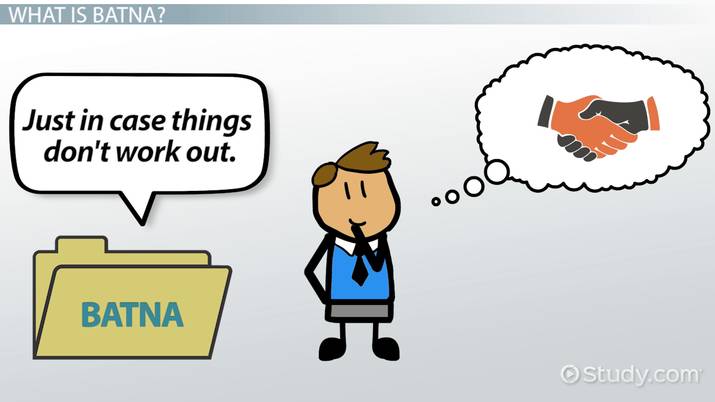 The Case of Temperament Talent
Alternative 2: Integrative Negotiation-BATNA
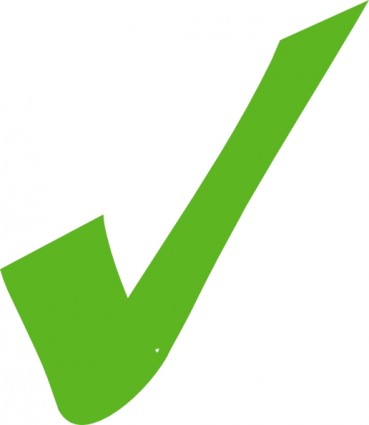 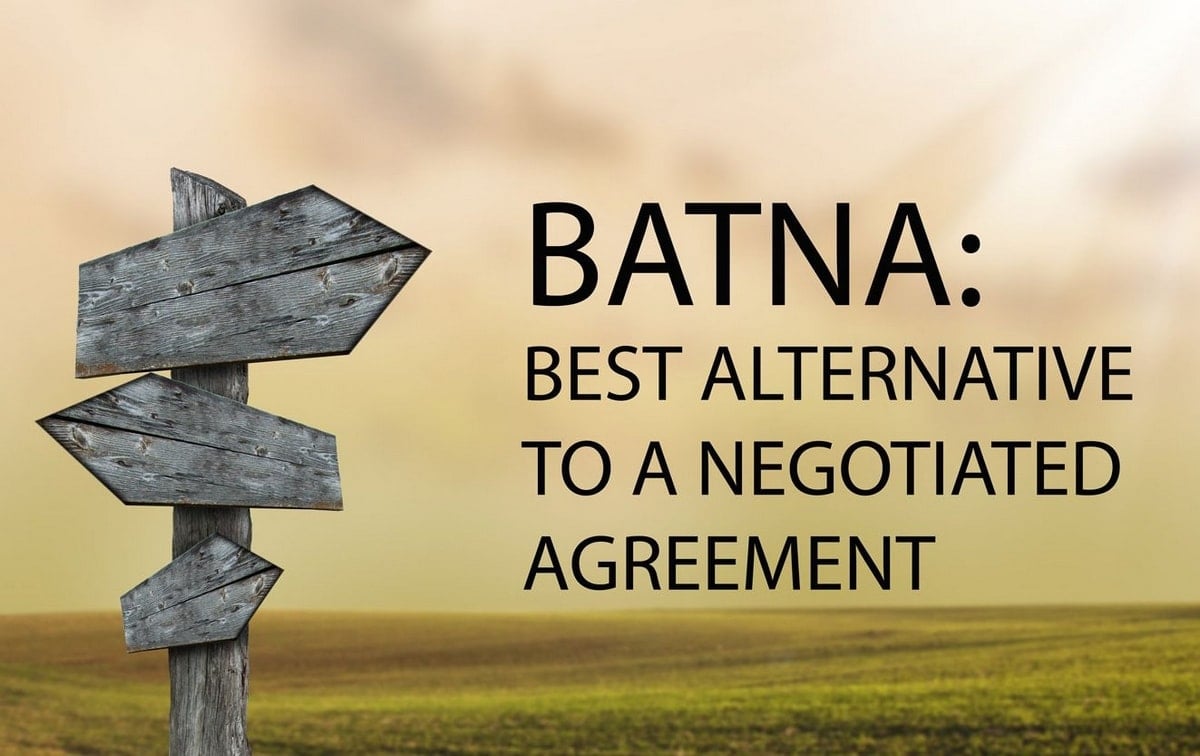 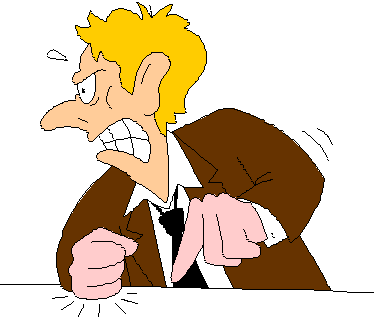 The Case of Temperament Talent
Alternative 2: Integrative Negotiation-BATNA
In order for integrative negotiation to be successful legitimacy, clear communication, and complete commitment to preserve relationships is required.
The Case of Temperament Talent
Alternative 2: Integrative Negotiation-BATNA
Proposals need to be in place when developing the BATNA prior to entering the negotiation which includes:
The Case of Temperament Talent
MARI-4107
Communications & Conflict Management
Alternative 3: Ending the Relationship
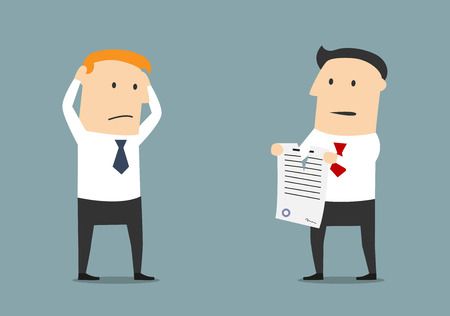 The Case of Temperament Talent
Alternative 3: Ending the Relationship
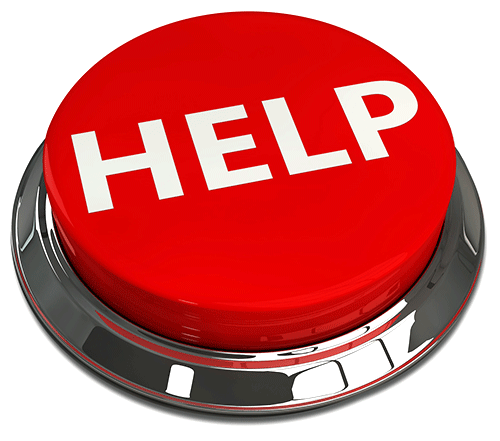 RESTRUCTURING
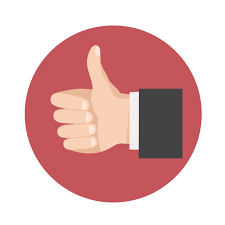 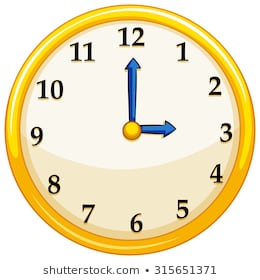 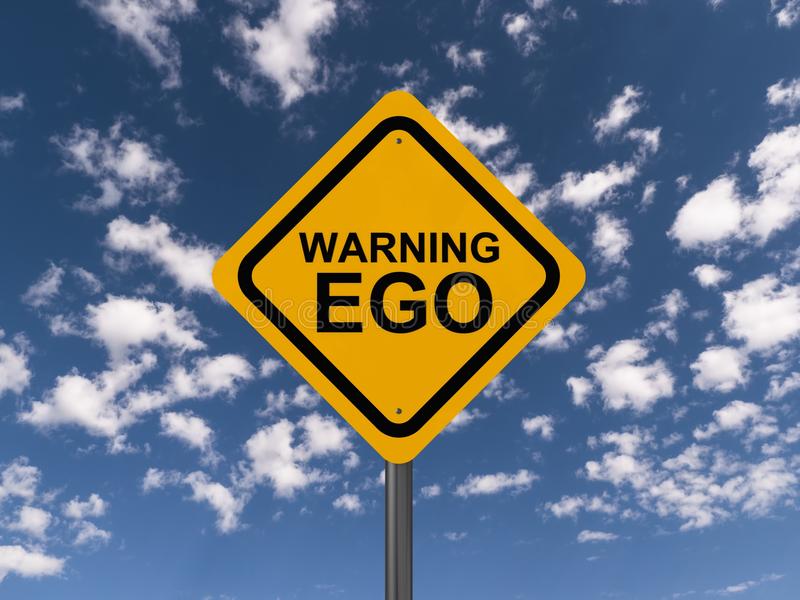 The Case of Temperament Talent
Alternative 3: Ending the Relationship
The value placed on Ken’s talents with the company are being over ridden by his unwillingness  to co-operate during the reconstruction which is making it easier to  consider to replacing him.
The Case of Temperament Talent
[Speaker Notes: At this time it would be cheaper for the company to replace him with some new talent.]
MARI-4107
Communications & Conflict Management
Outline
1.Background:
2.Problem Statement:
3. Analysis and Alternatives:
4.Recommendations:
The Case of Temperament Talent
MARI-4107
Communications & Conflict Management
Recommendations
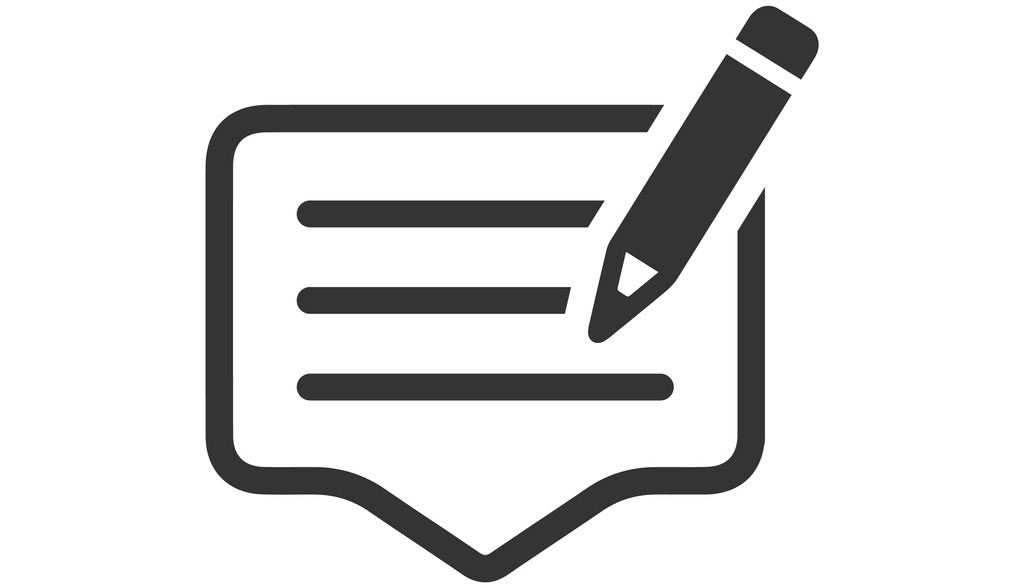 The Case of Temperament Talent
Recommendations
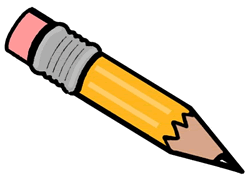 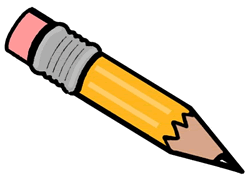 Time is of the essence. Bob, as CEO, has to determine how much time he wants to dedicate to resolving the conflict.






Bob is feeling pressured to deal with the conflict immediately, then resorting to alternative one of ending the relationship, will be the best solution as it will take the least amount of time to pursue.
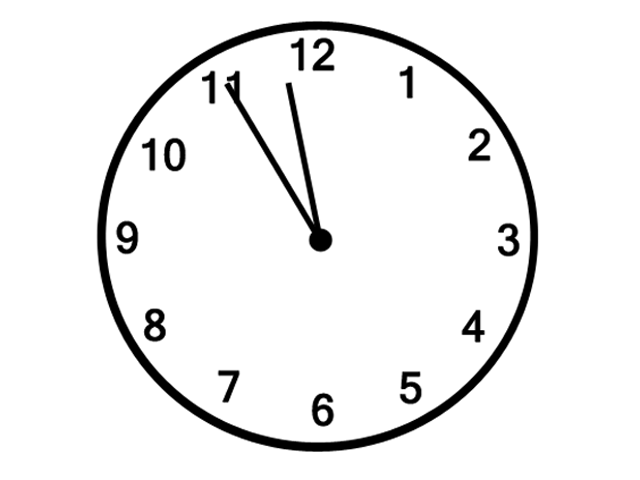 [Speaker Notes: If he truly values Ken's talent and friendship he will allow enough time to utilize supportive confrontation.

If he has some time to create a BATNA, this will be the best opportunity to save the working relationship and friendship Bob has with Ken]
Recommendations
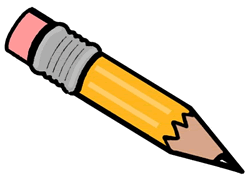 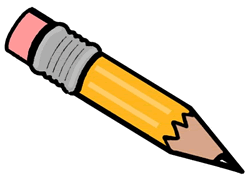 The best solution for the issue is for Bob to progressively confront Ken

Establish a BATNA

Bob’s influence over Ken

Win-Win scenario

Final straw
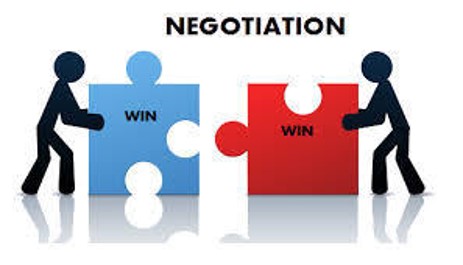 .
[Speaker Notes: By establishing a BATNA while using the tactics of supportive confrontation, he may achieve acceptable middle ground in which all parties, and the company, can truly benefit. 

He has always successfully influenced Ken, and using this trust and power will be a major advantage to remedy the situation. Using this method will take time and will reflect how much value Bob has for Ken and for their relationship. 

If completed properly, the end result is a Win-Win scenario that can repair all components of this situation.

 Letting Ken go will be the final straw if no commitment to an agreement is foreseeable.

 After all, there is adequate justification for doing so, and Bob can be confident that he is presented well within the eyes of his employees for putting in the time and effort to intervene.]
Recommendations
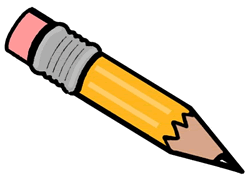 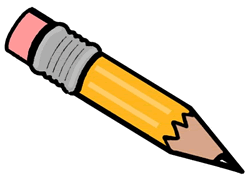 Whatever the outcome, Bob will need to make some changes within the resolution process to include better communication strategies and conflict management processes for Tidewater. 

More conflict will arise

Environment –Conflict resolution 

Remove threat, criticism and attack
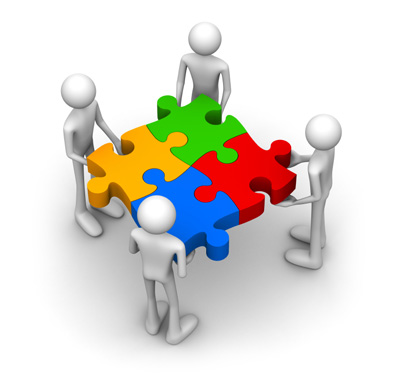 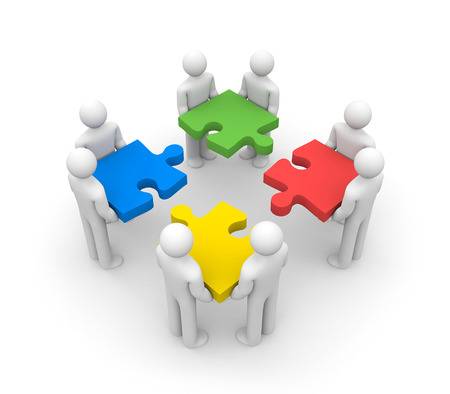 [Speaker Notes: Whatever the outcome,  Bob will need to make some changes within the resolution process to include better communication strategies and conflict management processes for Tidewater.  

There will be more conflict in the future of which Tidewater will be more prepared for. 

Bob may need to demonstrate flexibility and consider creating an environment where confrontation and managing conflict is encouraged.

 Doing this will help to remove threat, criticism and attack. In fact, the entire company needs to start building an environment that handles all issues, including conflict in a constructive and respectful manner.  

Tidewater needs to be a work environment where employees feel safe and confident and honest about what one is thinking and or feeling, especially in the face of change.]
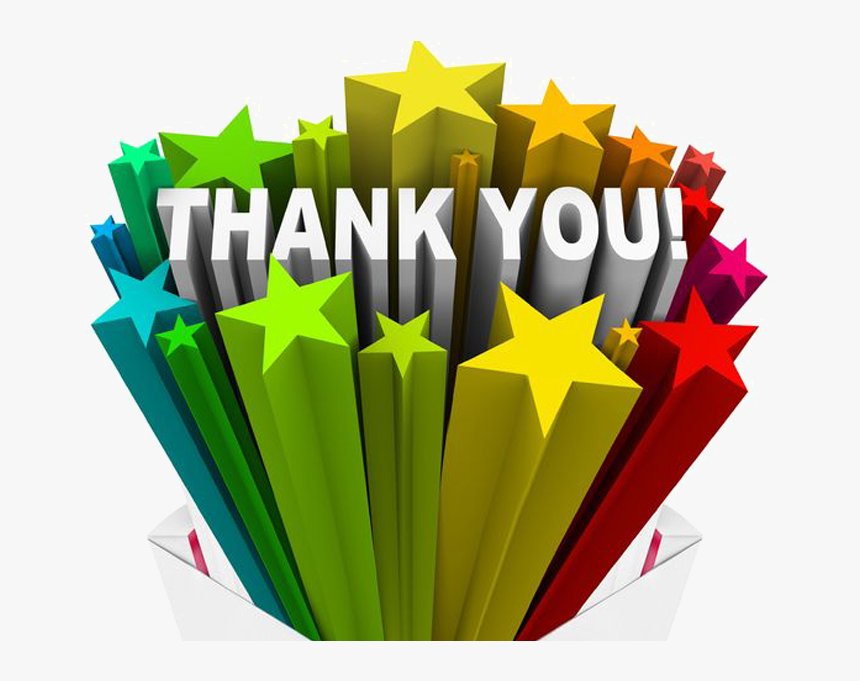 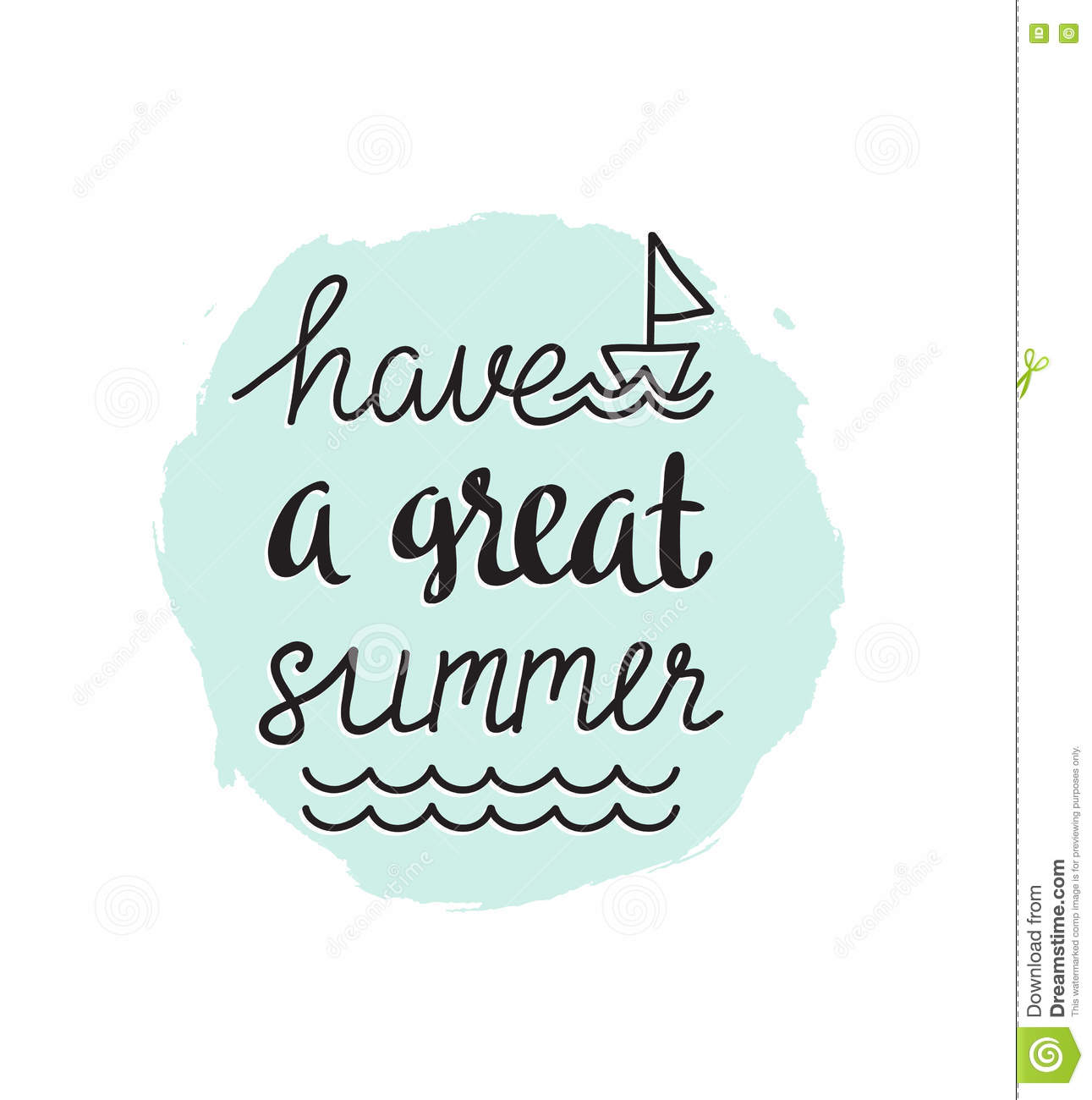 From 
Laura
Susan 
Tim